Intercloud
Cauê R P Moresi
Agenda
Introdução: Cloud Computing
Cloud Computing de uma Única camada
Características
Necessidades - Limitações
Intercloud
Características
Modelo de Bernstein e Vij
Modelo da IBM (ICStore)
Conclusão
Agenda
Introdução: Cloud Computing
Cloud Computing de uma Única camada
Características
Necessidades - Limitações
Intercloud
Características
Modelo de Bernstein e Vij
Modelo da IBM (ICStore)
Conclusão
Introdução: Cloud Computing
Surgiu em 2006
Está se tornando uma das palavras-chave em TI
Infraestrutura de comunicação entre componentes arquiteturais, baseada em um abstração que oculta à complexidade de infraestrutura 
Provida como um serviço
Introdução: Cloud Computing
Esses serviços são conhecidos como:
IaaS - Infrastructure as a Service

PaaS - Platform as a Service

SaaS - Software as a Service
Iaas
Capacidade que o provedor tem de oferecer uma infraestrutura de processamento e armazenamento de forma transparente
Exemplos de Iaas: 
Amazon EC2
Eucalyptus
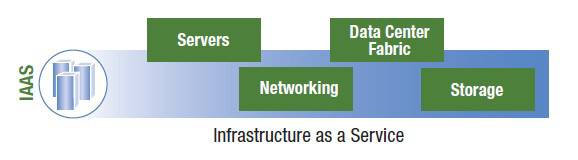 Paas
Capacidade oferecida pelo provedor para o usuário desenvolver aplicações que serão executadas e disponibilizadas em nuvem
Exemplos de PaaS:
Google AppEngine
Microsoft Azure
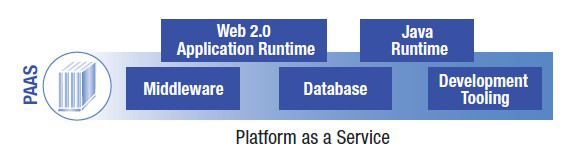 SaaS
São aplicações hospedadas nas nuvens
Exemplos de SaaS:
Google Docs
SalesForce
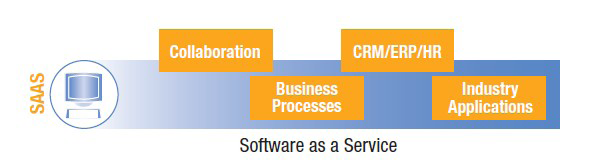 Agenda
Introdução: Cloud Computing
Cloud Computing de uma Única camada
Características
Necessidades - Limitações
Intercloud
Características
Modelo de Bernstein e Vij
Modelo da IBM (ICStore)
Conclusão
Cloud Computing de Domínio Único
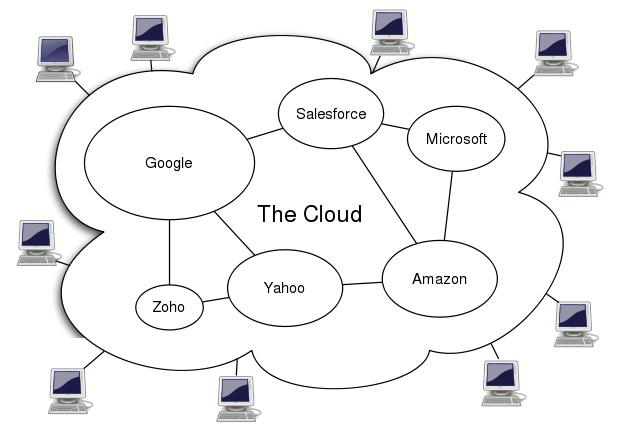 Características Cloud Computing de Domínio Único
Alta Escalabilidade
Alta Disponibilidade
Problema: Segurança (Dimensões CIRC)
Confidentialy (Confidencialidade)
Integrity (Integridade)
Reliability (Confiabilidade)
Consistency (Consistência)
Necessidade Cloud de Domínio Único
Melhoria de QoS (Quality of Service)
Adesão de Empresas
Exemplos de Limitações:
Nível inesperado de sobrecarga
Catástrofe natural – Distribuição Geográfia

O que fazer nesses cenários?
Necessidade Cloud de Domínio Único
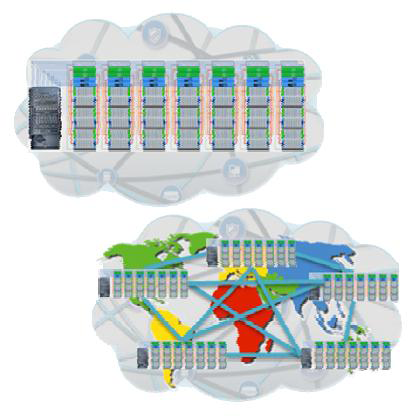 Agenda
Introdução: Cloud Computing
Cloud Computing de uma Única camada
Características
Limitações
Intercloud
Características
Modelo de Bernstein e Vij
Modelo da IBM (ICStore)
Conclusão
Intercloud: Analogia
No mundo www, dados são ubíquos e interoperáveis em uma rede conhecida como
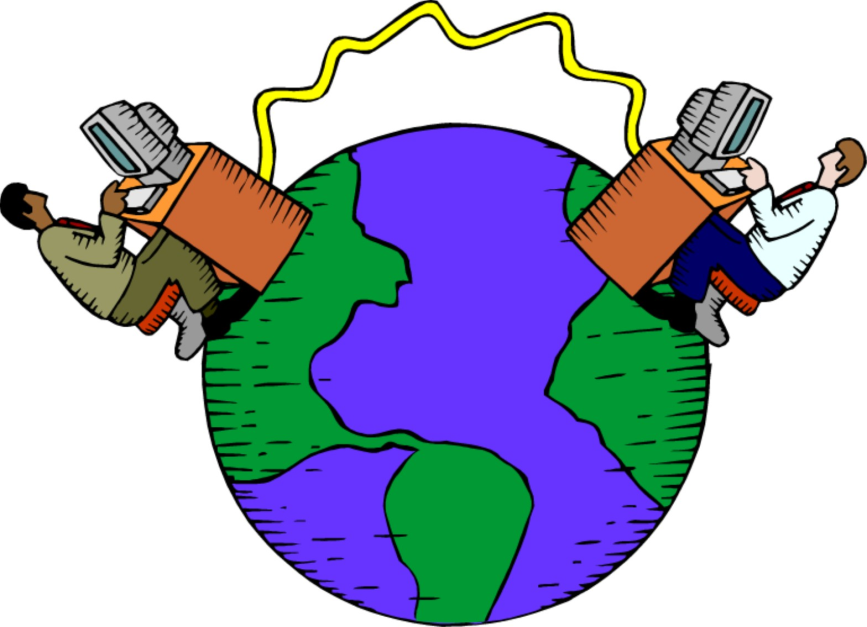 Internet
Intercloud: Analogia
No mundo de Cloud Computing, armazenamento e processamento de conteúdo são onipresentes e interoperáveis em uma rede de nuvens conhecida como
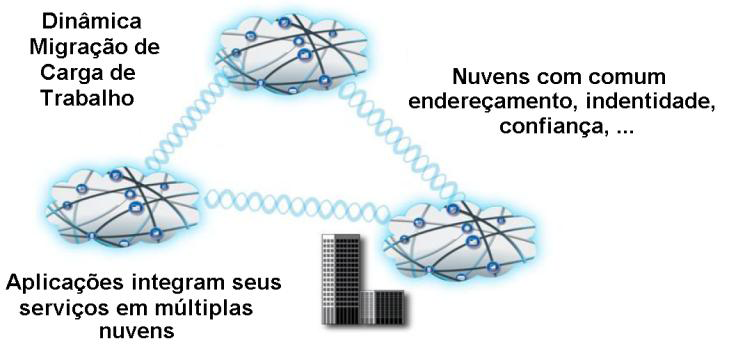 Intercloud
Intercloud: Características
Diversidade de Localização Geográfica:
Melhoria de QoS

Gratuita
Implementação é responsabilidade dos provedores de Cloud Computing
Intecloud: Características
Não substitui as nuvens de camada única:
Expande seu alcance!
Intercloud: Implementação
Primeiramente, centrada no cliente
Proxies orquestrarão várias nuvens


Posteriormente, serviços mais sofisticados para comunicação
Hoje, isso é difícil devido a falta de padronização
Intercloud: Modelos de Funcionamento
Proposição de Funcionamento por Bernstein e Vij


Proposição de Funcionamento pela IBM (ICStore)
Modelo de Bernstein e Vij
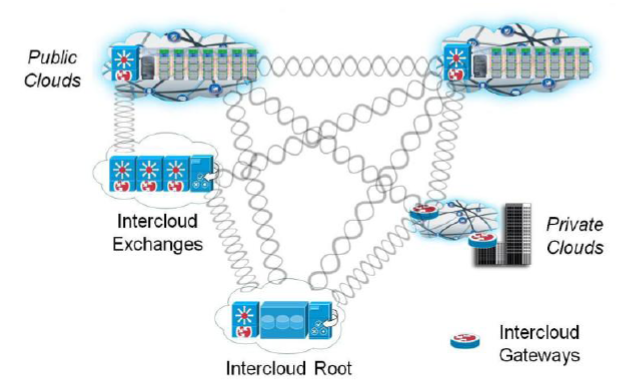 Modelo de Bernstein e Vij
Três novos personagens no cenário de Cloud Computing	
Intercloud Root
Intercloud Exchanges
Gateways Intercloud
Modelo de Bernstein e Vij: Intercloud Root
Mediador entre trocas na Intercloud
Resolve o problema n²
Permite a conectividade entre diferentes nuvens
Modelo de Bernstein e Vij: Intercloud Exchange
Juntamente com o Intercloud Root
Facilitar a negociação de diálogo
Modelo de Bernstein e Vij: Gateway Intercloud
Proporcionam mecanismo para apoiar todos os protocolos e padrões da Intercloud
Modelo de Bernstein e Vij: Exemplo de Comunicação
Precisa de espaço para armazenamento
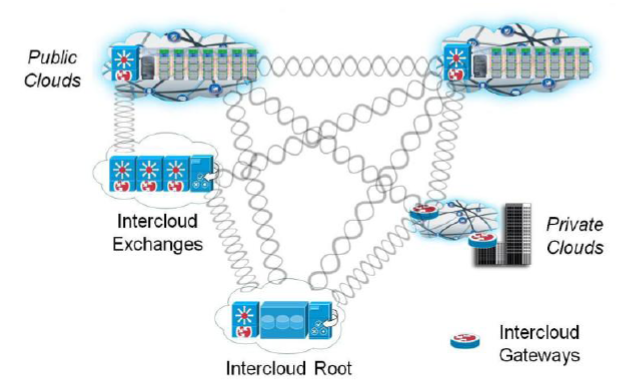 Gateway “traduz” os dados e coloca na nuvem
Mediam e facilitam a negociação
Modelo da IBM (ICStore)
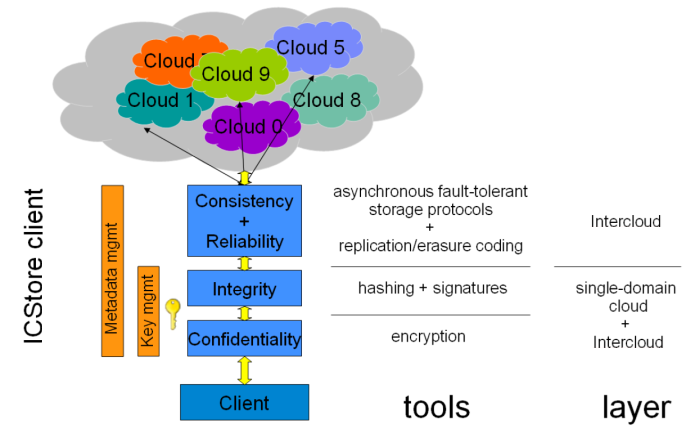 Modelo da IBM (ICStore): Cliente ICStore
Orquestra múltiplos serviços de comodidade de armazenamento em nuvem
Exemplos:
Amazon S3
Eucalyptus
Nirvanix
Provê serviço de armazenamento transparente ao cliente final
Modelo da IBM (ICStore): Cliente ICStore
Transparência ao Cliente
Cliente não precisa saber detalhes da ICStore
Não precisa saber o número de Clouds
Não precisa saber como funciona as APIs

ICStore oferece ao cliente final um valor chave, para operações de leitura e escrita
Modelo da IBM (ICStore): Resumo
Única nuvem virtual
Simplifica operações de portabilidade
É acessada diretamente pelo cliente ICStore
Modelo da IBM (ICStore): Back-End
Inserção de novos fornecedores de Cloud Computing
Modularmente
Desenvolvimento de uma API para conexão com a API da ICStore, a qual é conectada ao cliente final
Modelo da IBM (ICStore): Back-End
Três Camadas:
Confidencialidade
Integridade
Confiabilidade e Consistência

Camadas podem ser ligadas ou desligadas
Desempenho
Restrições Financeiras
Modelo da IBM (ICStore): Confidencialidade
Chave de criptografia simétrica aplicada nos dados do cliente
AES
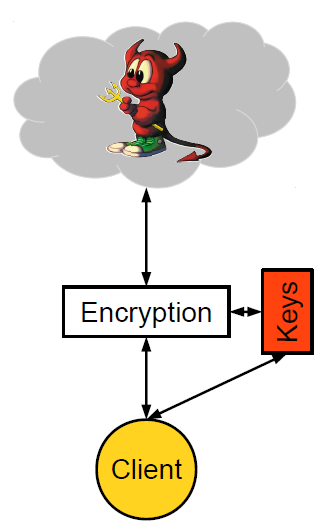 Modelo da IBM (ICStore): Confidencialidade
Desafio:
Gestão de Chaves
Duas opções:
KMaaS – Key Management as a Service



Gestão de chaves na Intercloud
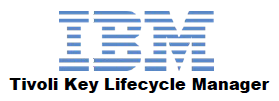 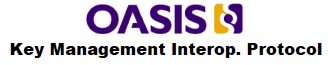 Modelo da IBM (ICStore): Integridade
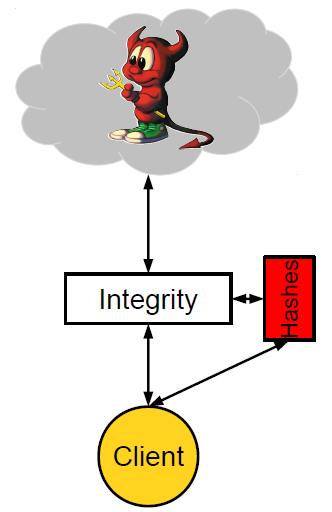 Único cliente: 
Árvores de hash




Múltiplos clientes:
Dependência de uma infra-estrutura de chave pública no cliente
Modelo da IBM (ICStore): Confiabilidade e Consistência:
Protocolos que, após os dados passarem (opcionalmente) através das camadas de confidencialidade e integridade, replicam os dados
Seleção de objetivos da aplicação final
Desempenho
Restrições Monetárias
Modelo da IBM (ICStore): Confiabilidade e Consistência:
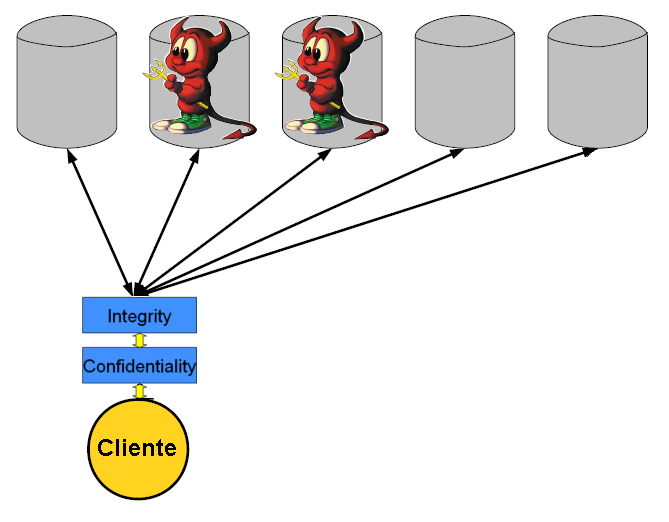 Agenda
Introdução: Cloud Computing
Cloud Computing de uma Única camada
Características
Necessidades - Limitações
Intercloud
Características
Modelo de Bernstein e Vij
Modelo da IBM (ICStore)
Conclusão
Conclusão
Cloud Computing 
Provável nova arquitetura de software
Cliente final economiza em infraestrutura
Preocupação com Aspectos de Segurança
Conclusão
Intercloud
Assunto Teórico
Futuro próximo da Cloud Computing
Interoperabilidade entre nuvens
Melhoria de Segurança 
Confidencialidade
Integridade
Confiabilidade
Consistência
Investimento IBM